Gamilaraay Pronunciation Practice: ng, n.g, or ngg
Can you hear the difference between the sounds ng, n.g, and ngg?

Click on the speaker symbol to play a word which includes ng, n.g or ngg. 
Write the sound you hear.
Then move to the next page and click on them again to see the answers.

Please note that these recordings include the voices of Aboriginal people who have passed away.
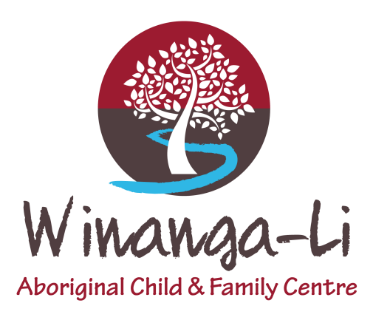 www.winanga-li.org.au
1
Pronunciation: Does the word have ng, n.g, or ngg?
Audio from: Gamilaraay, Yuwaalaraay and Yuwaalayaay Dictionary Online https://dnathan.com/gaman
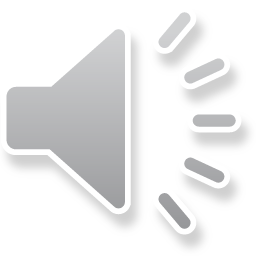 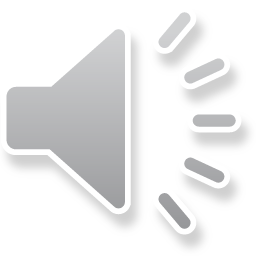 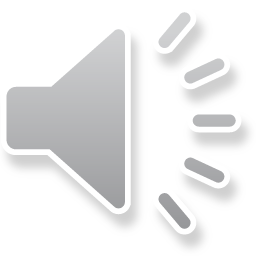 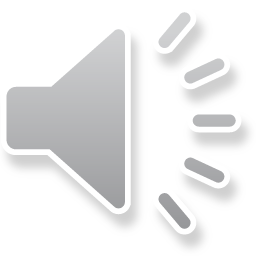 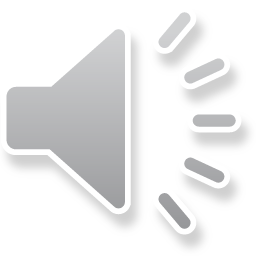 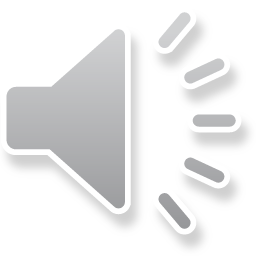 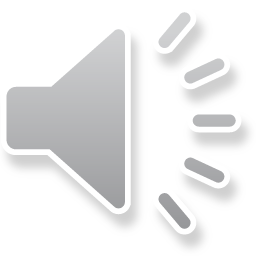 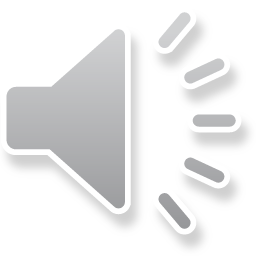 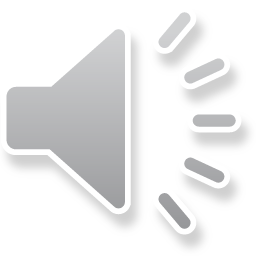 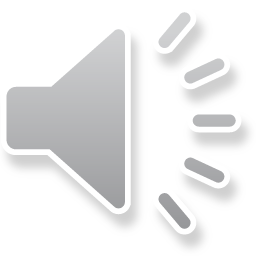 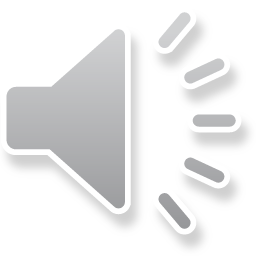 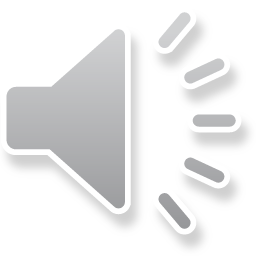 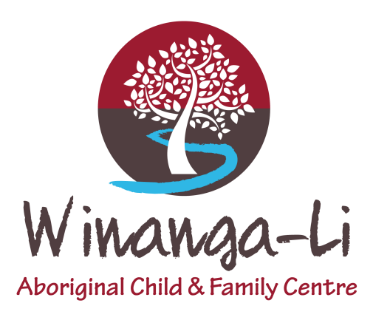 www.winanga-li.org.au
2
Pronunciation: Does the word have ng, n.g, or ngg?
Audio from: Gamilaraay, Yuwaalaraay and Yuwaalayaay Dictionary Online https://dnathan.com/gaman
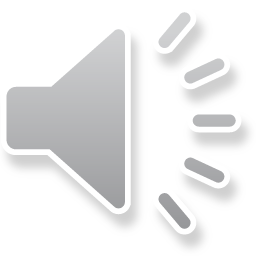 mungin mosquito
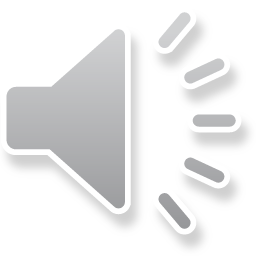 birrnga bony bream
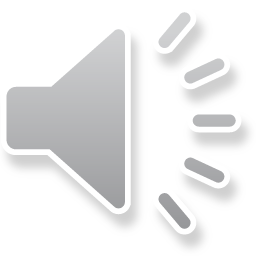 manggaay shingleback lizard
dhan.gurr lame, disabled
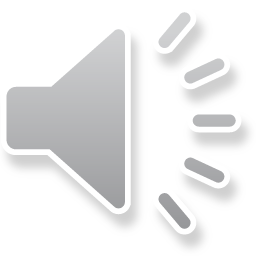 munggal only
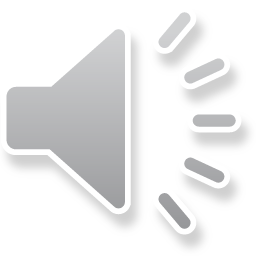 dhanggal large mussel
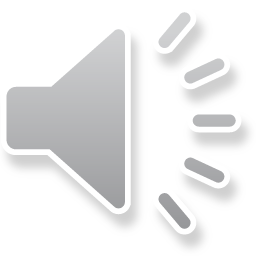 manggaraan black kite
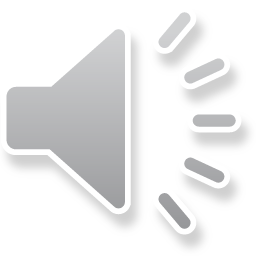 dhanga heel
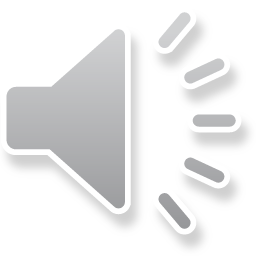 man.garr bag, pouch
wanggarama-li lose
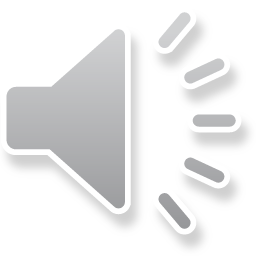 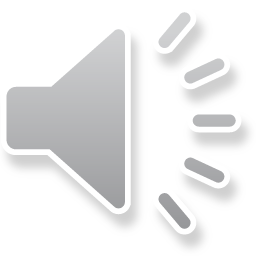 gaalinga they (2 people)
yinggil tired
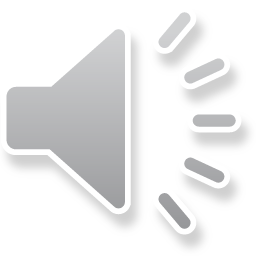 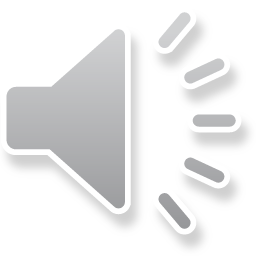 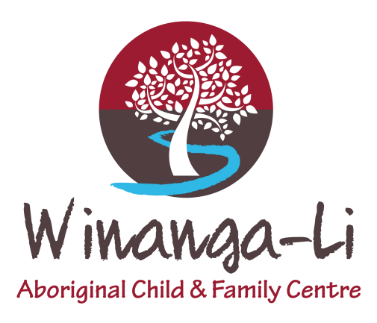 www.winanga-li.org.au
3